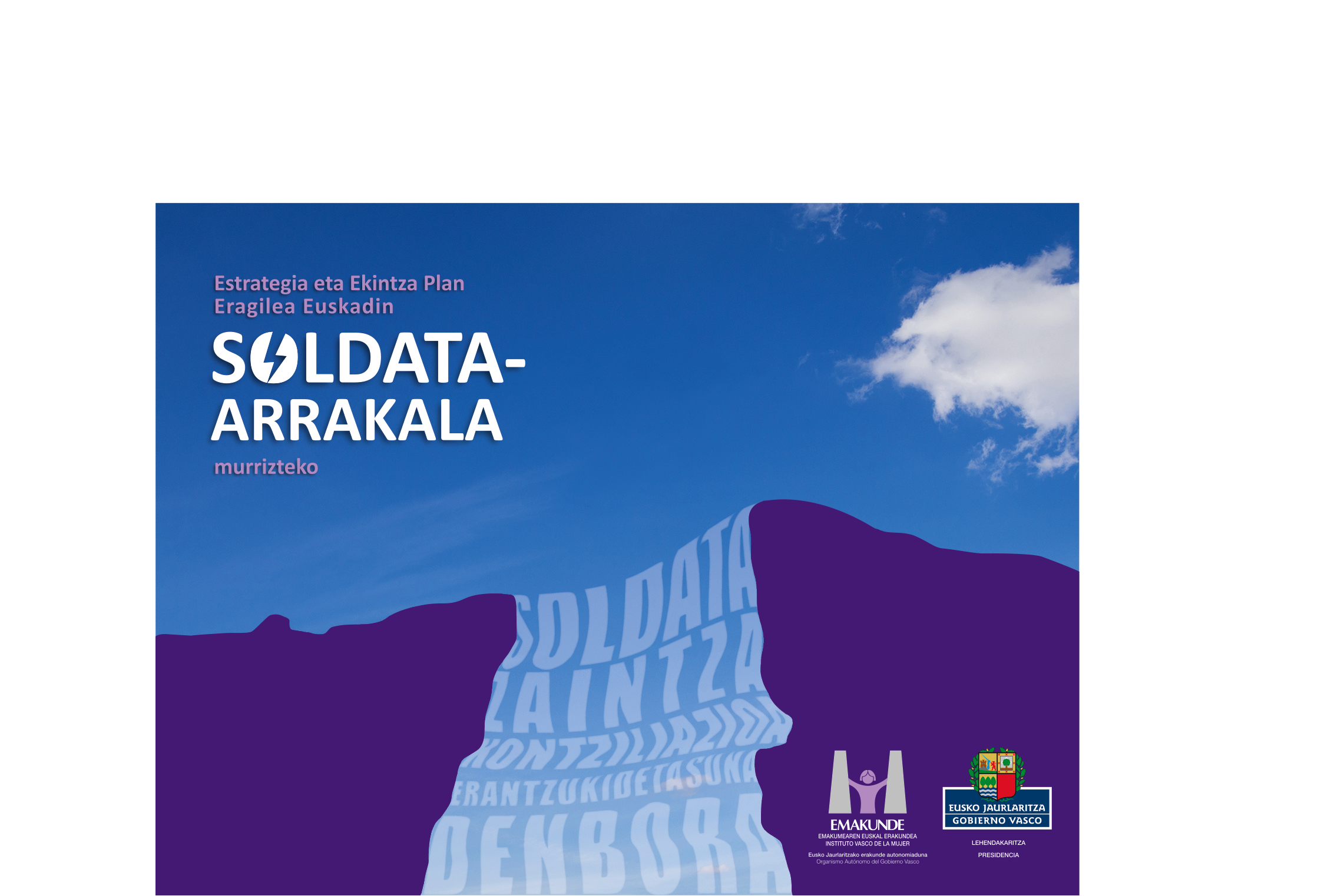 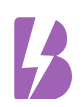 Testuingurua
Euskadiren egoera soldata-arrakala kontuetan, urteko batez besteko irabazien arabera
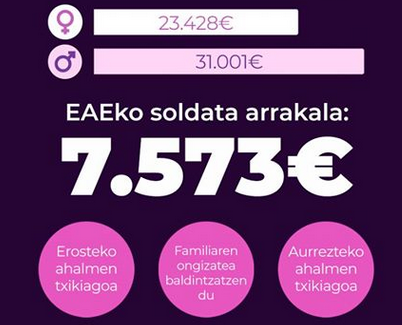 Soldata-arrakala 
% 24,4
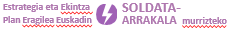 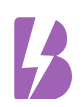 Testuingurua
Euskadiko egoera soldata-arrakala kontuetan, laneko ordu normal bakoitzeko batez besteko irabazien arabera (%)
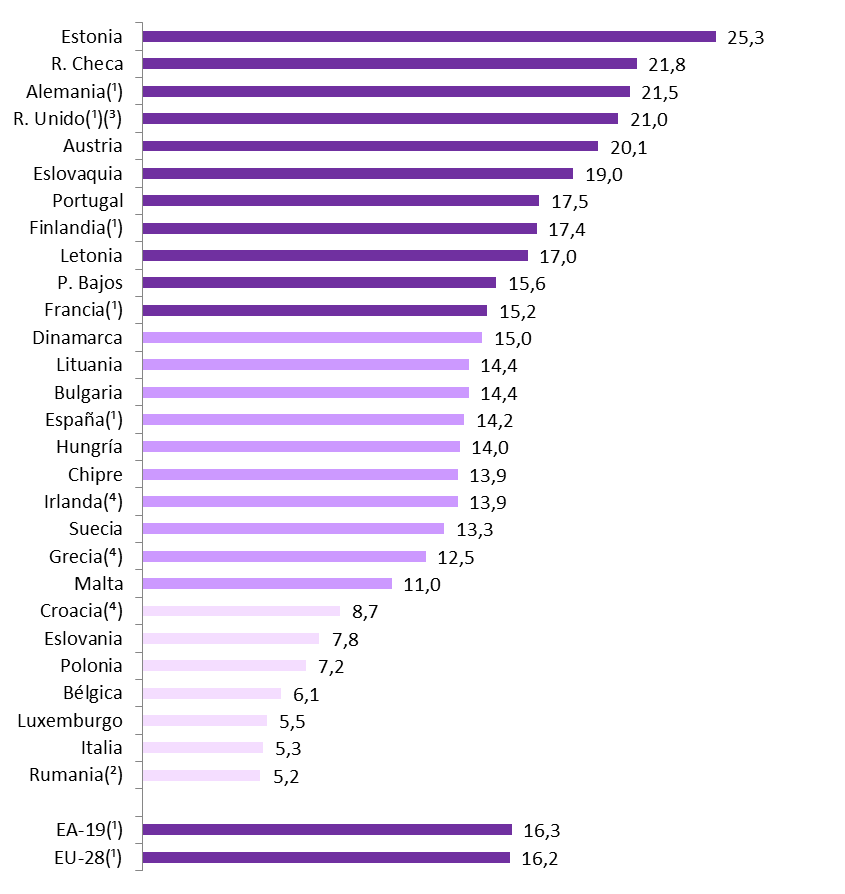 % 14,3
Iturria: Eurostat 2016
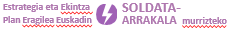 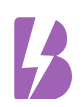 Konpromisoak
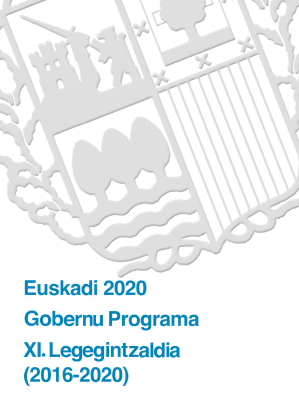 XI. LEGEGINTZALDIRAKO GOBERNU-PROGRAMA
10. konpromisoa. Laneko osasuna eta segurtasuna eta berdintasuna sustatu
3. ekimena. Soldata-diskriminazioari aurre egin, eta gizonen eta emakumeen arteko benetako berdintasuna bultzatu lan-eremuan. 
146. konpromisoa. Lan-eremuan emakumeen eta gizonen berdintasuna bultzatu 
2. ekimena. Neurri ekonomikoak eta sozialak bultzatzea ordainsari-berdintasuna lortzeko bidean aurrera egiteko, enpresetako soldata-gardentasuna sustatzeko eta soldata-diskriminazioari aurre egiteko.
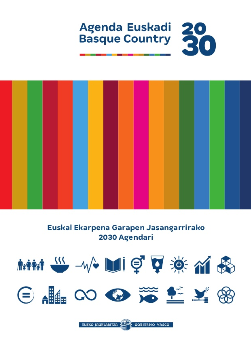 EUSKADI BASQUE COUNTRY 2030 AGENDA
8. helburua. Hazkunde ekonomiko jarraitu, inklusibo eta jasangarria sustatu, baita guztientzako enplegua, enplegu produktiboa eta lan duina ere.
46. jomuga: Lanean osasuna, segurtasuna eta berdintasunaren alde egin (8.5. helburuarekin bat (Agenda 2030): 2030erako, enplegu erabatekoa eta produktiboa lortzea eta lan duina bermatzea gizon eta emakume guztientzat, baita gazteentzat eta desgaitasunen bat dutenentzat ere, eta balio bereko lanari maila bereko ordainsaria garantizatzea.
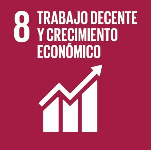 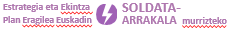 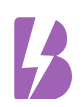 Ikuspegia eta erronkak
IKUSPEGIA… Euskadi nolakoa izango da 2030. urtean?

INONGO SOLDATA-DISKRIMINAZIORIK GABEKO LAN-MERKATUA IZANGO DU. 
SOLDATA-ARRAKALA TXIKIENA DUTEN 5 HERRIALDE EUROPARRETAKO BAT IZANGO DA. 
ORDAINSARI-BERDINTASUNAREKIN ERABAT KONPROMETITUTA DAGOEN GIZARTEA (HERRITARRAK ETA AGENTE INSTITUZIONAL, SOZIAL ETA EKONOMIKOAK) IZANGO DA, BATETIK, BERDINTASUNEAN OINARRITUTAKO HEZKUNTZA, ETA, BESTETIK, GARATUTAKO BERDINTASUN-BALIOEKIN KOHERENTEAK DIREN JOKABIDE SOZIALAK OINARRI DITUENA.
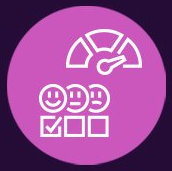 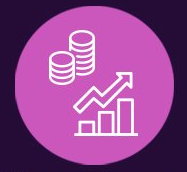 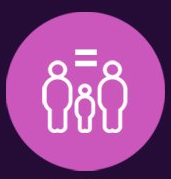 ERRONKAK...

SOLDATA-ARRAKALA IXTEA 

LAN-MOTAREN ARABERAKO SEGREGAZIOA MURRIZTEA

BERDINTASUNEAN OINARRITUTAKO HEZKUNTZA BERDINZALEA LANTZEA

ZAINTZA-LANA BESTE ERA BATERA ANTOLATZEA GIZARTEAN, LAN HORI DENEN ARTEAN HOBETO BANATZEKO.

HORREN INGURUAN SENTIKOR ETA ARDURATSU BIHURTZEA EUSKAL HERRITAR GUZTIAK
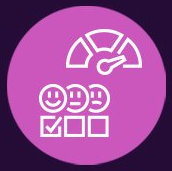 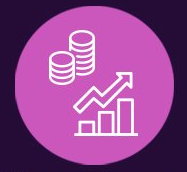 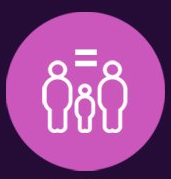 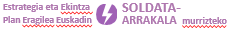 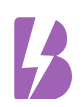 Ikuspegia eta erronkak
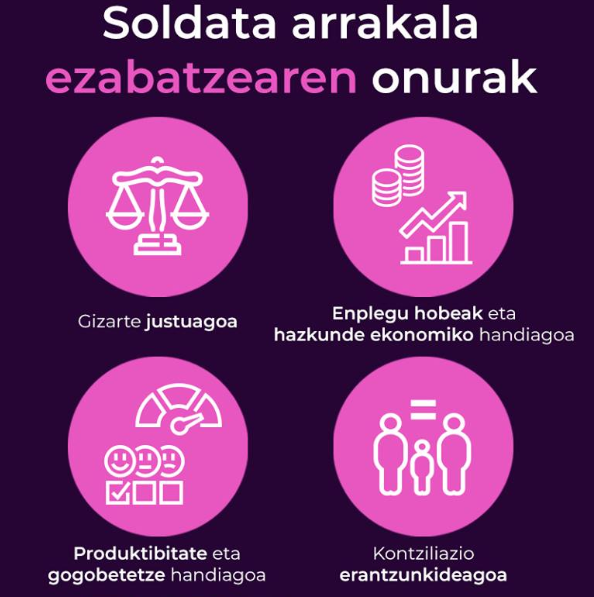 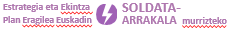 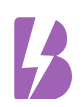 Estrategia eta Ekintzarako Plan Operatiboa
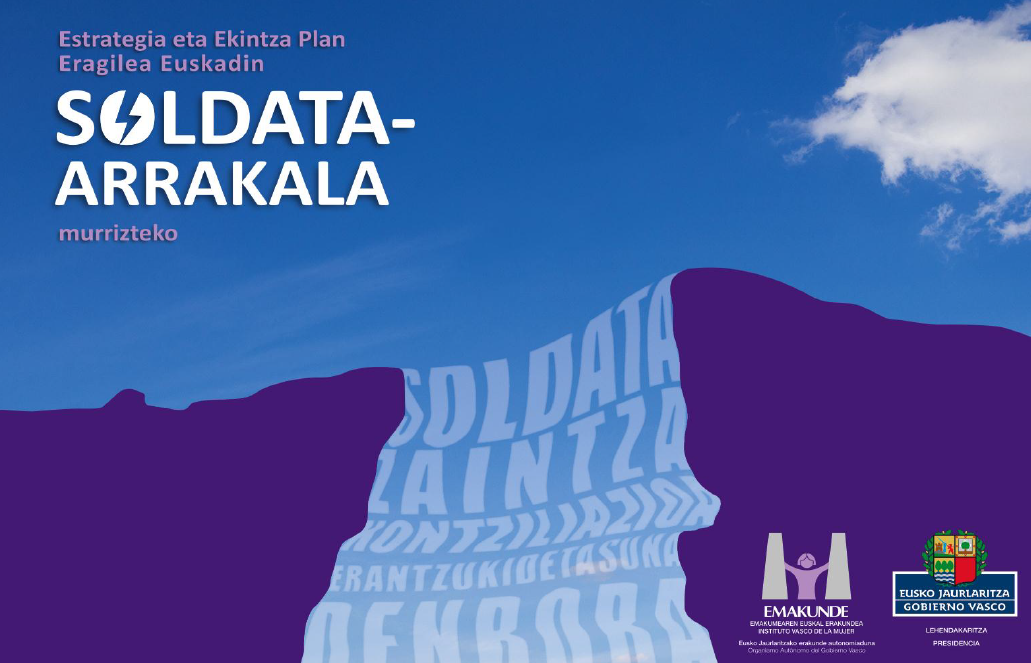 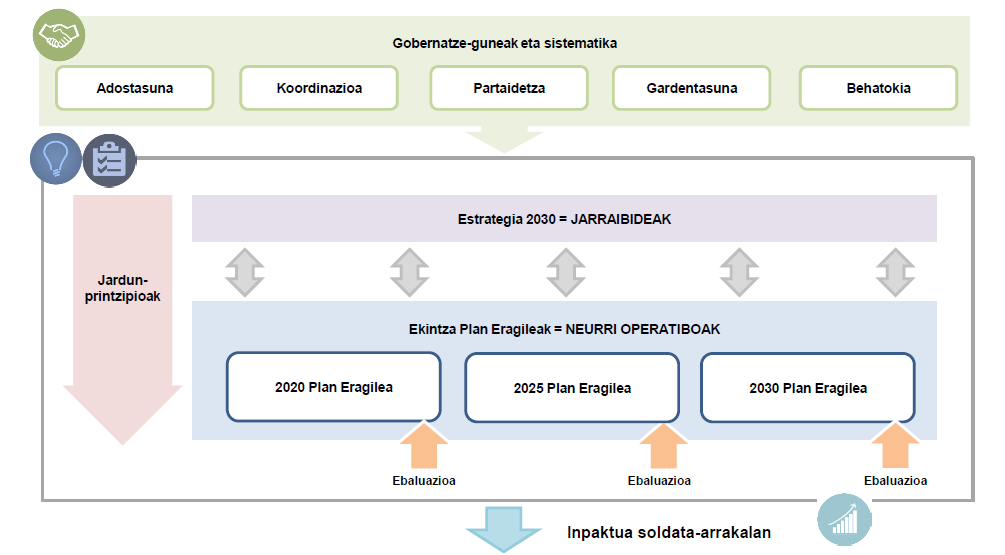 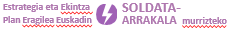 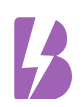 Ekintzarako Plan Operatiboa 2020
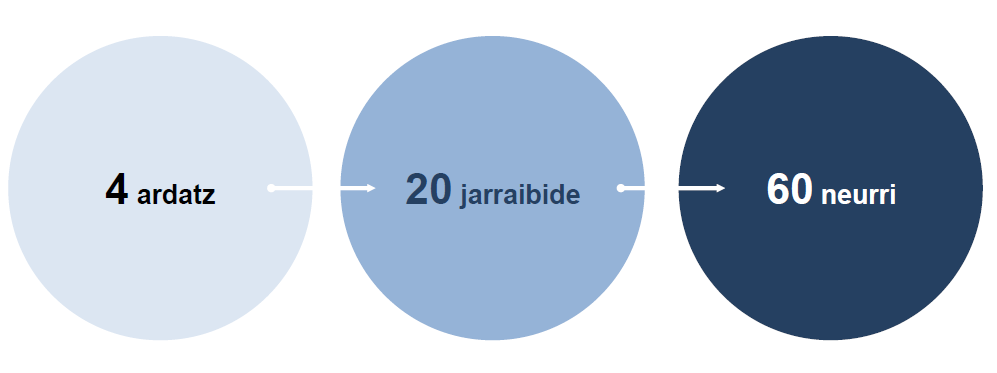 LEHENETSITAKO JARDUN-EREMUAK

IKUSKAPENA
KONTZILIAZIO-ERANTZUKIDETASUNA
HEZKUNTZA
PRESENTZIA ETA ORDEZKARITZA
SENTSIBILIZAZIOA
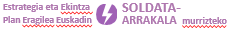 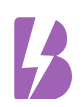 Ardatz, jarraibide eta neurrien taula orokorra
4 ardatz
3. ardatza
HEZIKETAETA GIZARTEAREN SENTSIBILIZAZIOA
1. ardatza
2. ardatza
SOLDATA/ORDUA DESBERDINTASUNA MURRIZTEA
LAN-JARDUNARI LOTUTAKO DESBERDINTASUNA MURRIZTEA
Soldata-arrakala estuagoa
4. ardatza
SOLDATA-ARRAKALA ESTUAGOA
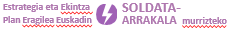 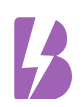 Ardatz, jarraibide eta neurrien taula orokorra
20 jarraibide
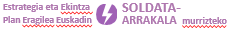 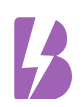 Ardatz, jarraibide eta neurrien taula orokorra
20 jarraibide
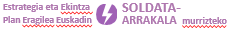 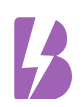 Ardatz, jarraibide eta neurrien taula orokorra
60 neurri (neurri/ ardatz/ sail kopurua)
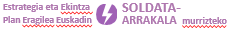 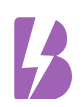 Neurrien laburpena
LANEKO IRUZURRAREN KONTRA GOGOR BORROKATZEA, IKUSKAPEN GEHIAGO EGINEZ.

HEZKUNTZAREN ESTALDURA UNIBERTSALA DENEI ZIURTATU, 3 URTE ARTE

EMAKUME GEHIAGO SARTZEA GIZONEK HARTUTAKO LANBIDE ETA ZEREGINETARA

KARRERA PROFESIONALA GENERO-ESTEREOTIPORIK GABE AUKERATZEKO BIDEAK EMATEA


ETXEKO LANAK EGITEN ETA ETXEKOAK ZAINTZEN GIZONEK ETA EMAKUMEEK ERANTZUKIZUN BERDINA IZATEKO AHALEGINA EGITEA

EMAKUMEEN LAN-JARDUERAREN TASA HOBETZEA.

BERDINTASUN-PLANAK OROKORTZEA ENPRESETAN, ZUZENEKO ETA ZEHARKAKO SOLDATA-ARRAKALAREN KONTRA EGITEKO NEURRIAK ERE SARTUTA


JENDEA ZAINTZEN JARDUTEN DIRENEI OSPE EKONOMIKO ETA SOZIALA EMATEA

GIZON ETA EMAKUMEEN GURASO-BAIMENAK ETA -BALDINTZAK PAREKATZEA, BAI SEKTORE PUBLIKOAN BAI SEKTORE PRIBATUAN

SOLDATA-ARRAKALA MURRIZTEAREN ALDEKO JOERA BULTZATU HERRITARREN, ENPRESEN ETA SINDIKATUEN ARTEAN
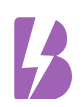 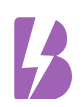 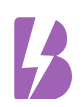 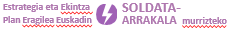 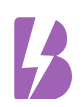 2020 Plan Operatiboaren agertoki ekonomikoaren laburpena
1. ARDATZA
Soldata/ordu bakoitzeko desberdintasuna murriztea
	
2. ARDATZA
Desberdintasuna murriztea lanaldiari dagokionez
	
3. ARDATZA
Gizartea heztea eta sentsibilizatzea

4. ARDATZA
Enpresak eta sindikatuak sentsibilizatzea
282,3 M €
Aurrekontuaren estimazioa, ARDATZ BAKOITZEKO:
2019/2020
1.663.600 €
275.558.000 €
4.169.000 €
965.000 €
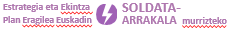 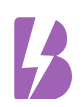 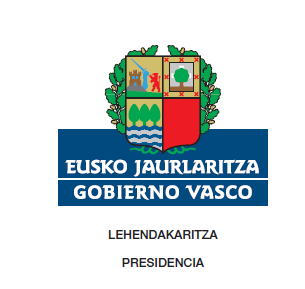 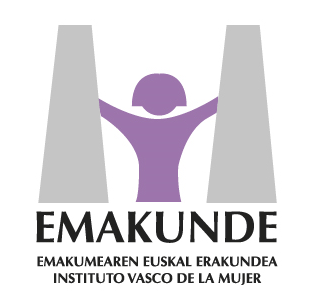